Week 1311/4-11/8
Monday: Movie Ticket/ Movie
Tuesday: Ember Test/ Movie Ticket DUE
Wednesday: Thursday: Friday: AZAC
Monday:
Have your Ember book out, a writing utensil, and your movie ticket worksheet from Friday.  
Complete your agenda for today.  
Work on finding evidence for the chart.  
Once everyone has some evidence, we will continue the movie.
Learning Target
I can compare the novel of Ember with the movie adaptation by citing evidence and analyzing the differences.
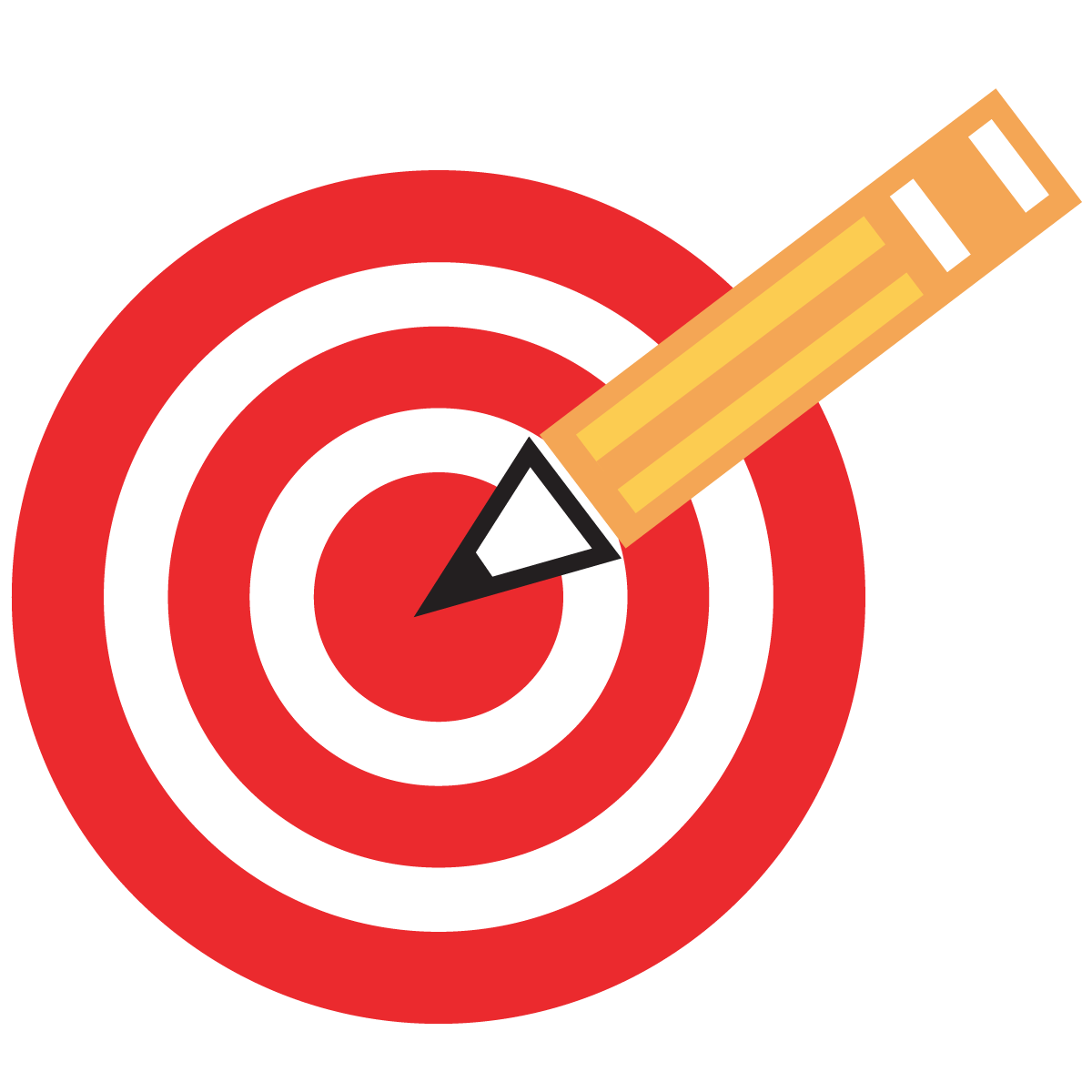 AZAC Testing
No talking during a district test.  
Only fill in the bubbles with a #2 pencil
Do not write in the test booklet
Be sure to keep track of what number you are on and mark the correct one.  
If you are finished, put your answer key on top of your test book and leave it at your desk.  
Read silently.
Thursday: 11/5
When your AZAC is finished, you may start on your Ember test.  You have today or tomorrow to do this test, so you can decide when you would like to take it.  
Once you start the test, however, you must complete it that day.  
Students attempting to “test out” must do the test today
You may use books, notes, sticky notes, etc.  
When you finish the test : 
Staple together in this order: 
Test
Any separate paper used on the test
Plot diagram (if you had it) 
Movie Ticket that’s due today
Turn it in at THEHUB
Read silently when you are finished or work on missing work.  
*you must have signed parent permission to try to “compact out” tomorrow
Friday:
Line up quietly outside with your City of Ember book.  

Friday:
While some students are testing, you must be working on one of the following: 
Framework 4 Spelling Vocabulary Assignment
Turning in any and all missing/late work
Reading Silently
Cleaning out your backpack
Making a Christmas Card for a troop